A core Course on Modeling
Introduction to Modeling
0LAB0 0LBB0 0LCB0 0LDB0
c.w.a.m.v.overveld@tue.nl
v.a.j.borghuis@tue.nl 

S.24
formulate
purpose
define
identify
entities
choose
relations
conceptualize
obtain
values
formalize
relations
formalize
operate
model
obtain
result
execute
present
result
interpret
result
conclude
Execution phase: operate model
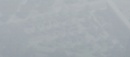 Cat.-II –space and dominance
Revisit optimization with multiple criteria:

Problems with lumping penalties Q=iwiqi
what are the values of wi (trial and error)?
don’t add things that shouldn’t be added.

 look for alternative approach, using dominance
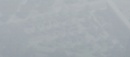 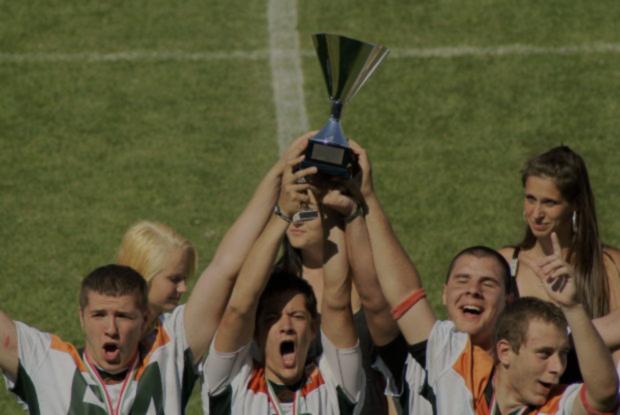 Cat.-II –space and dominance
Assume cat.-II quantities are ordinals:
Every axis in cat.-II space is ordered;

concept C1 dominates C2 
iff, for all cat.-II quantities qi,  C1.qi is better than C2.qi;

‘Being better’ may mean ‘<‘ (e.g., waste) or ‘>’ (e.g., profit);
http://www.morguefile.com/archive/display/765894
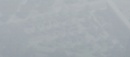 Cat.-II –space and dominance
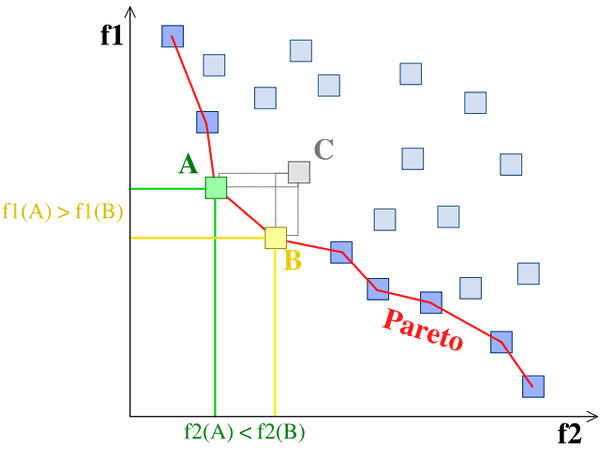 A.f1<C.f1 and A.f2<C.f2, so
A dominates C
A.f2<B.f2 and B.f1<A.f1, so
B and A don’t dominate each other
f1 should be minimal (e.g., costs)
B.f1<C.f1 and B.f2<C.f2, so
B dominates C
f2 should be minimal (e.g., waste)
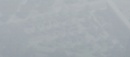 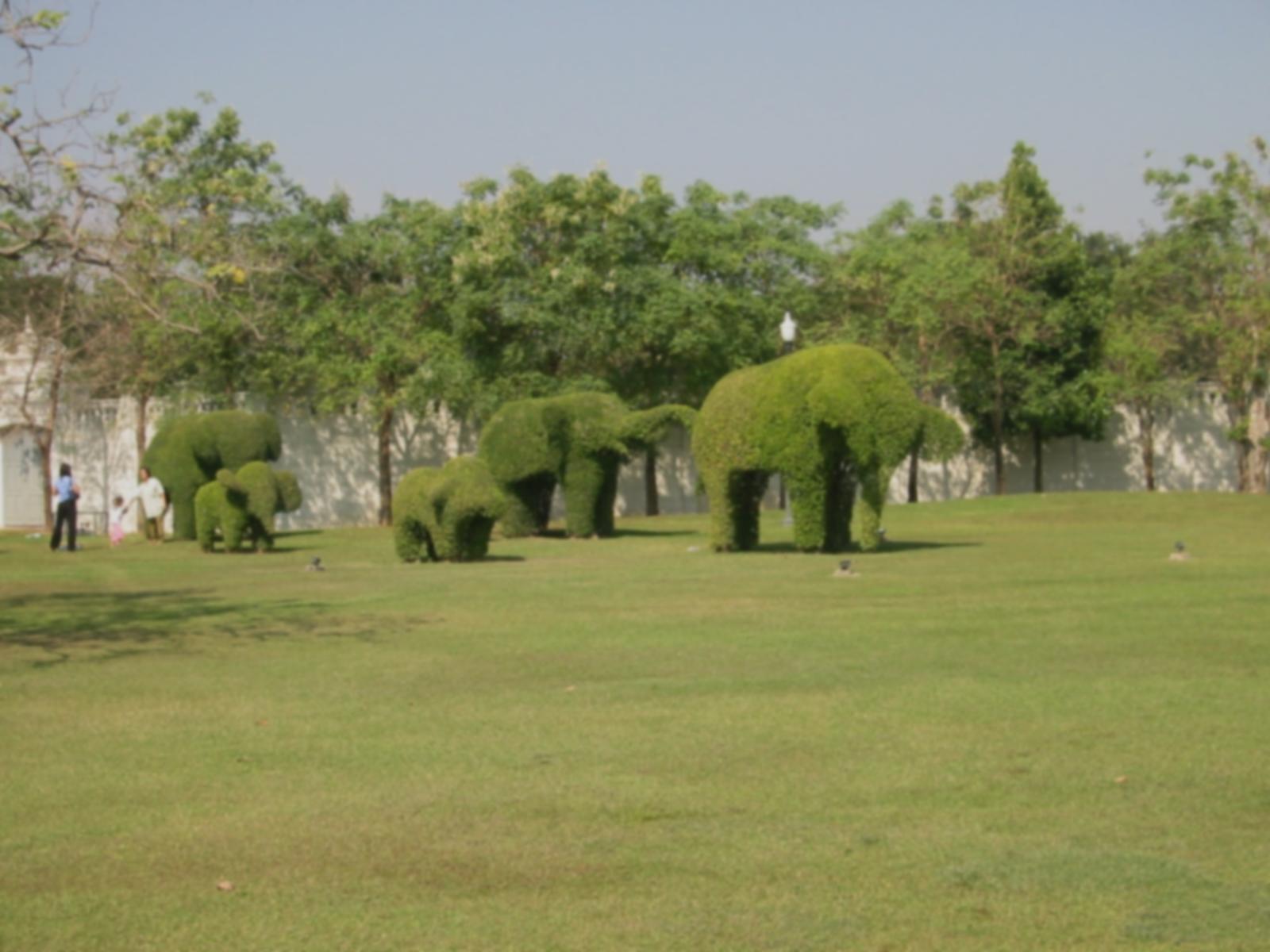 Cat.-II –space and dominance
Only non-dominated solutions are relevant  dominance allows pruning cat.-I space;
http://www.morguefile.com/archive/display/50363
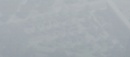 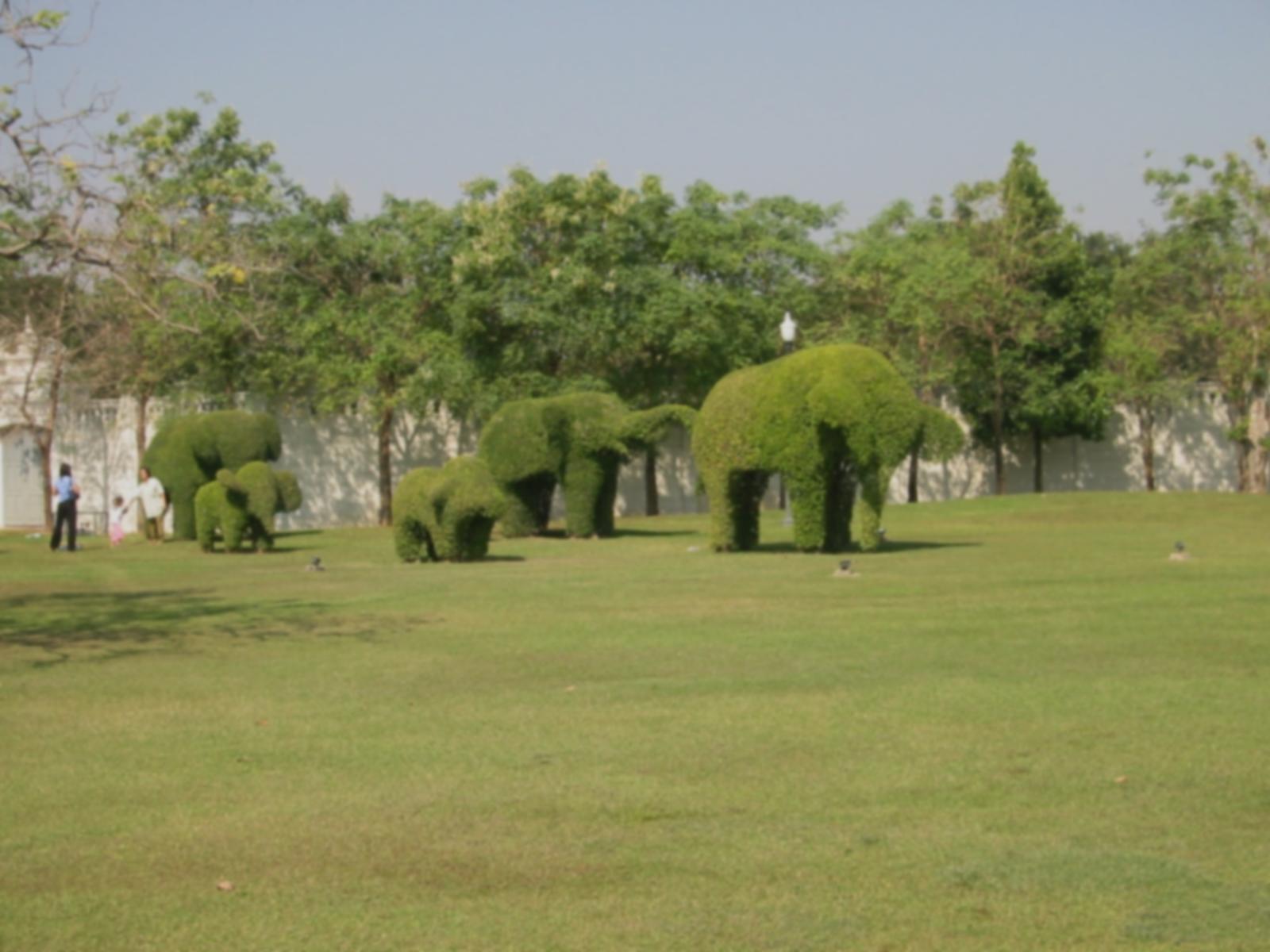 Cat.-II –space and dominance
Only non-dominated solutions are relevant  dominance allows pruning cat.-I space;
QUIZ
http://www.morguefile.com/archive/display/50363
Why does cat.-I space needs to be pruned?
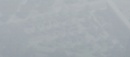 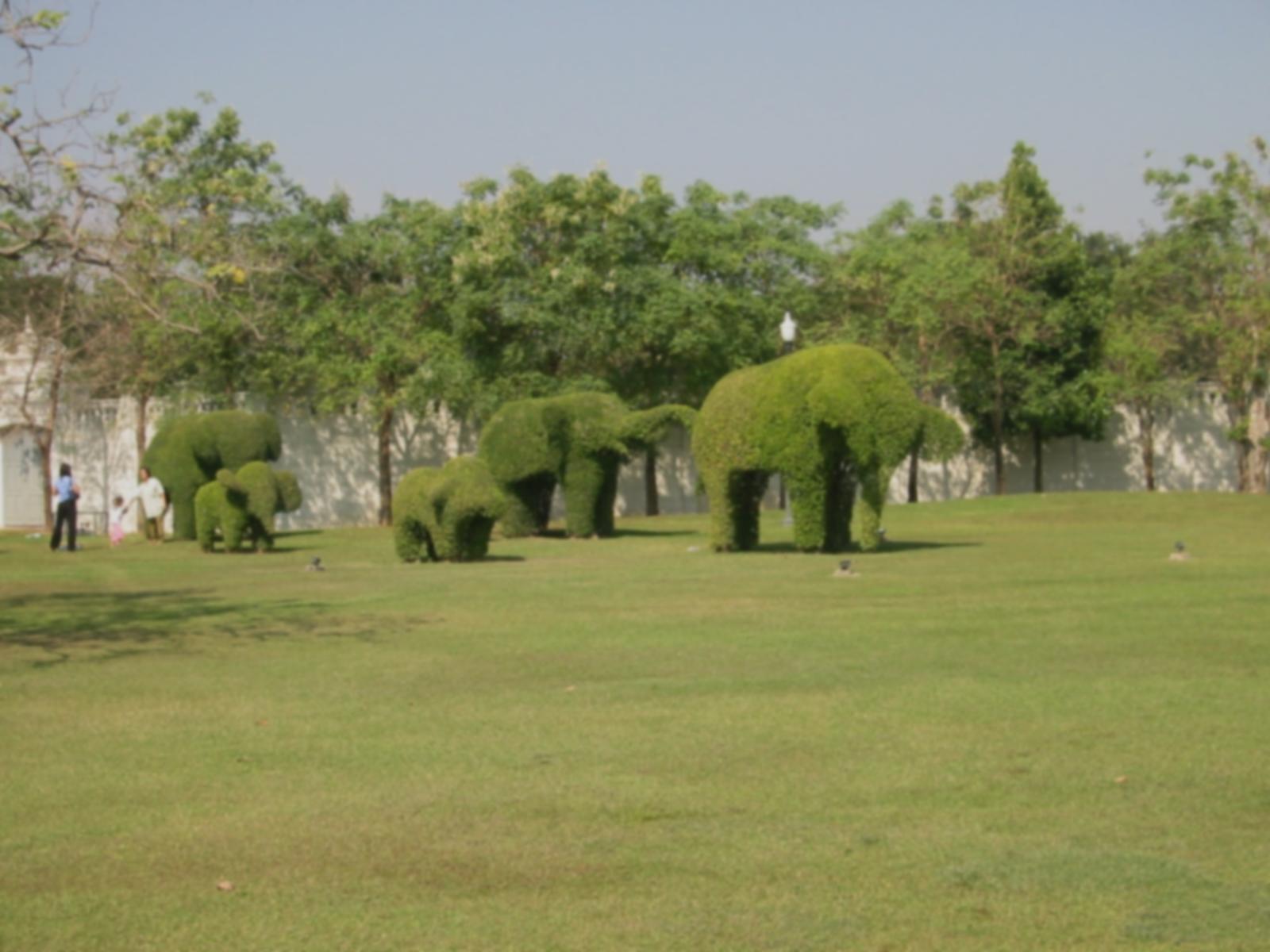 Cat.-II –space and dominance
Only non-dominated solutions are relevant  dominance allows pruning cat.-I space;

Nr. non-dominated solutions is smaller with more cat.-II quantities
http://www.morguefile.com/archive/display/50363
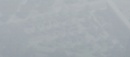 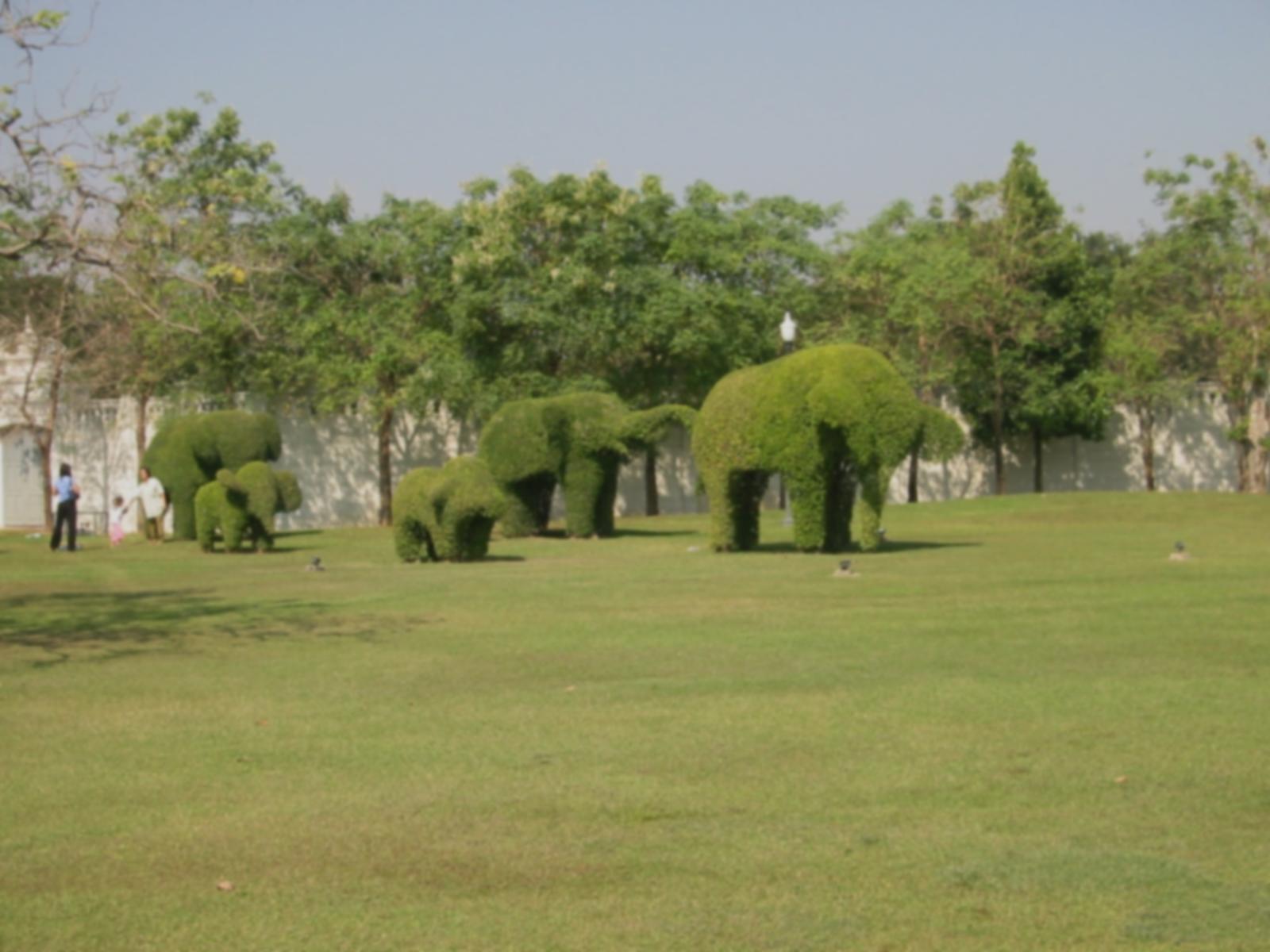 Cat.-II –space and dominance
Only non-dominated solutions are relevant  dominance allows pruning cat.-I space;

Nr. non-dominated solutions is smaller with more cat.-II quantities
http://www.morguefile.com/archive/display/50363
QUIZ
Why do we have fewer non-dominated solutions with more cat.-II quantities?
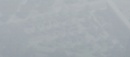 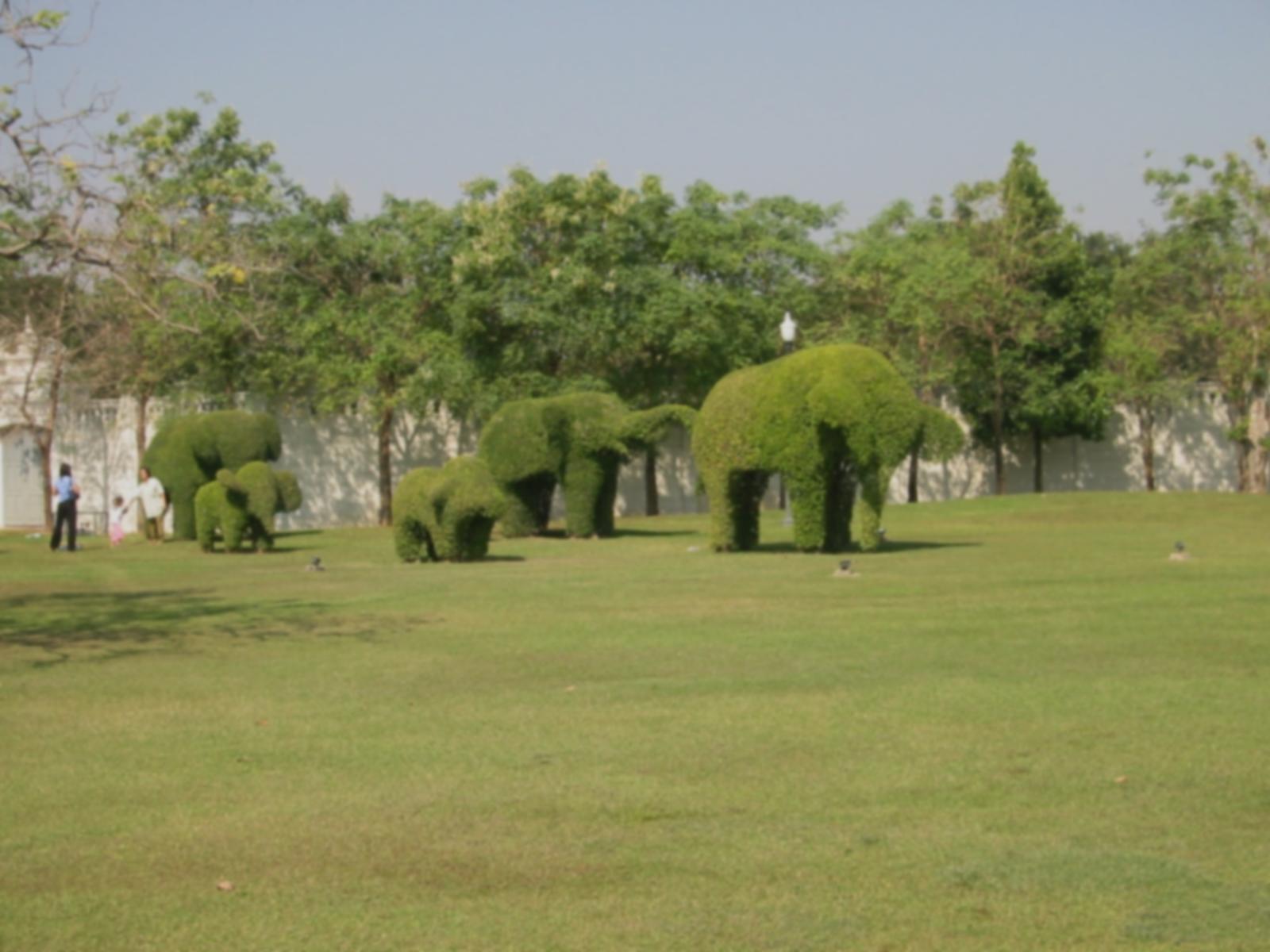 Cat.-II –space and dominance
Only non-dominated solutions are relevant  dominance allows pruning cat.-I space;

Nr. non-dominated solutions is smaller with more cat.-II quantities nr. of cat.-II quantities should be small (otherwise there are few dominated solutions).
http://www.morguefile.com/archive/display/50363
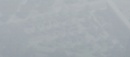 Trade-offs and the Pareto front
In cat.-II space, dominated areas are half-infinite regions bounded by iso-coordinate lines/planes;

Solutions falling in one of these regions are dominated and can be ignored in cat.-I-space exploration;

Non-dominated solutions form the Pareto front.
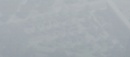 Trade-offs and the Pareto front
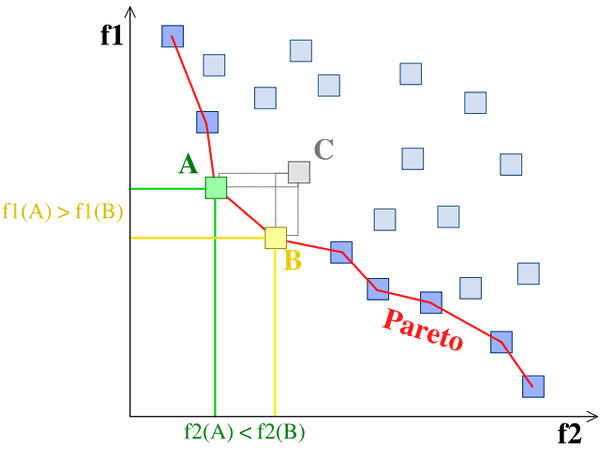 D
Cat.-II quantities f1 and f2 both need to be minimal. A and B are non-dominated, C is dominated. Of A and B, none dominates the other.
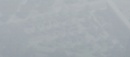 Trade-offs and the Pareto front
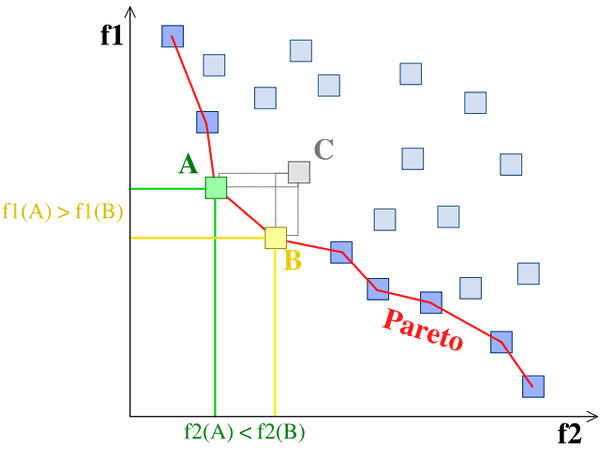 D
Cat.-II quantities f1 and f2 both need to be minimal. Solution D would dominate all other solutions – if it would exist.
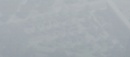 Trade-offs and the Pareto front
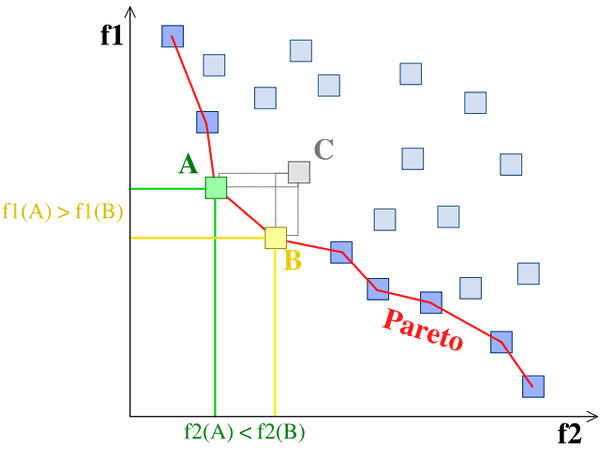 Relevance of Pareto-front:
it bounds the achievable part of cat.-II space;
solutions not on the Pareto front can be discarded.
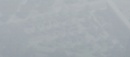 Trade-offs and the Pareto front
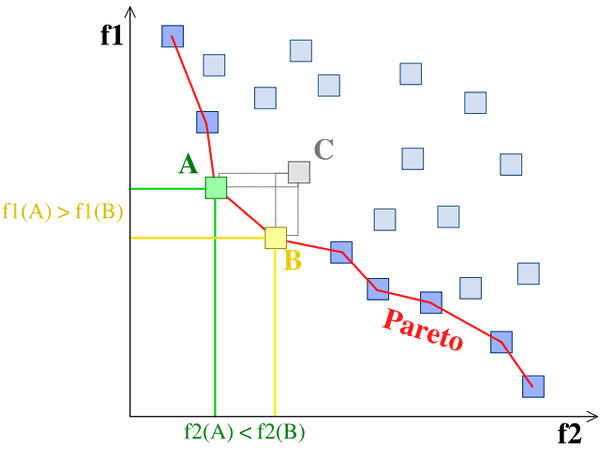 Relevance of Pareto-front:
it exists for any model function, although in general it can only be approximated by sampling the collection of solutions.
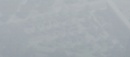 Trade-offs and the Pareto front
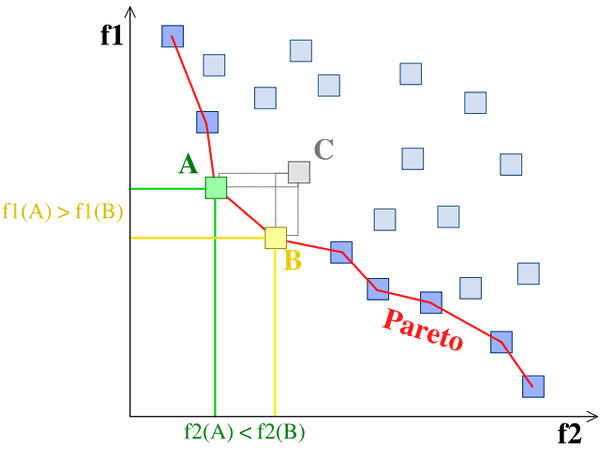 Relevance of Pareto-front:
it defines two directions in cat.-II space:
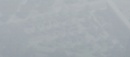 direction of absolute improvement
Trade-offs and the Pareto front
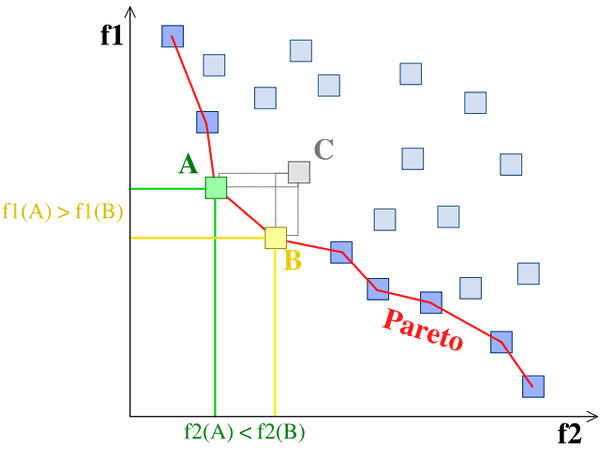 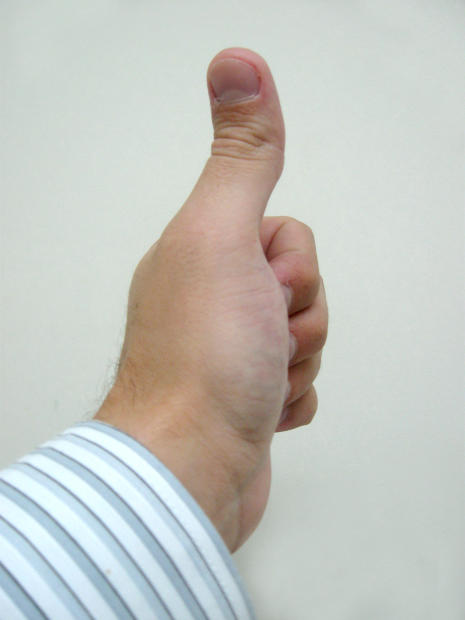 http://cdn.morguefile.com/imageData/public/files/a/alvimann/preview/fldr_2010_03_23/file3831269347533.jpg
Relevance of Pareto-front:
it defines two directions in cat.-II space: the direction of absolute improvement / deterioration,
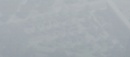 direction of absolute deterioration
Trade-offs and the Pareto front
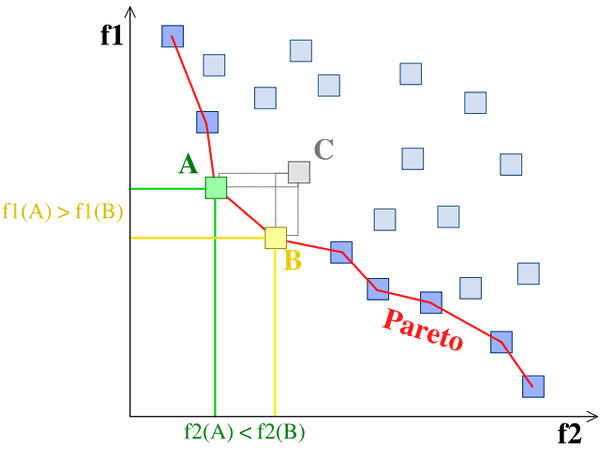 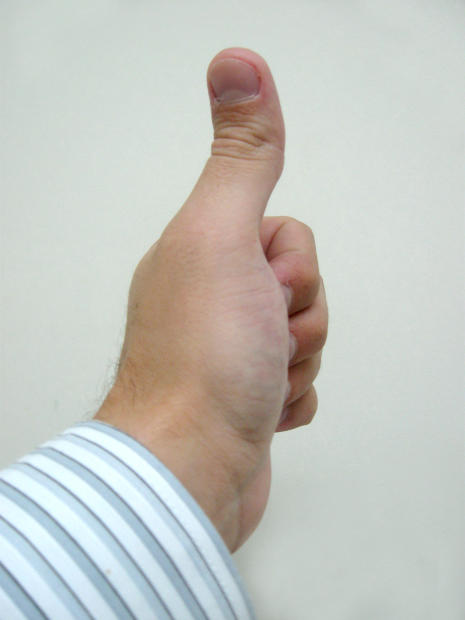 http://cdn.morguefile.com/imageData/public/files/a/alvimann/preview/fldr_2010_03_23/file3831269347533.jpg
Relevance of Pareto-front:
it defines two directions in cat.-II space: the direction of absolute improvement / deterioration,
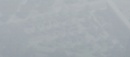 tangent to the pareto-front: trade-offs
Trade-offs and the Pareto front
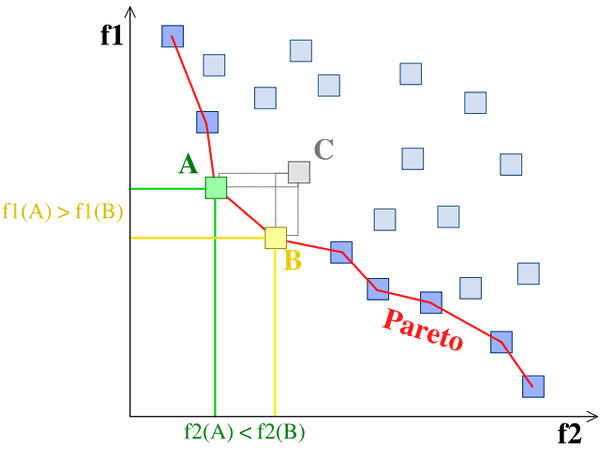 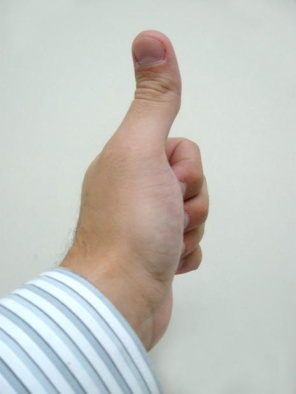 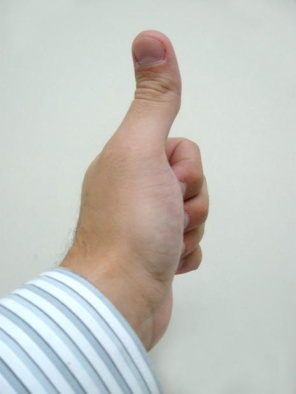 http://cdn.morguefile.com/imageData/public/files/a/alvimann/preview/fldr_2010_03_23/file3831269347533.jpg
Relevance of Pareto-front:
it defines two directions in cat.-II space: the direction of absolute improvement / deterioration, and the plane perpendicular to this direction which is tangent to the Pareto front, which represents trade-offs between cat.-II quantities.
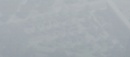